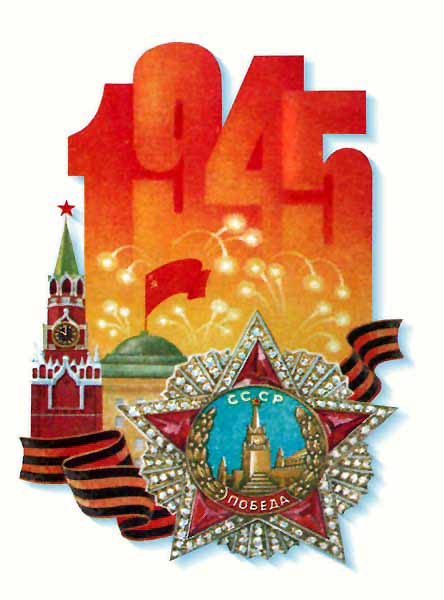 Числовые и алгебраические выражения
повторение: 
решение упражнений с использованием сведений о Великой Отечественной войне к 70 – летию Победы
Латыпова С.В., 
учитель математики МОУ СОШ №83 г.Ярославля
Цели урока:
1) Повторение действий с числовыми и алгебраическими выражениями.
2) Расширение знаний о событиях Великой Отечественной войны.
Домашнее задание
№  51 (а; б)
№ 107
№ 117
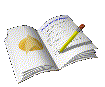 Логическое задание
Решите анаграммы и исключите лишнее слово.
РЕБАГАЛ;     ЕТИРОМГЯЕ;
ДЕПАБО;     ТАКЕРАФИМИ.
Даны слова:
алгебра; геометрия; победа; арифметика.
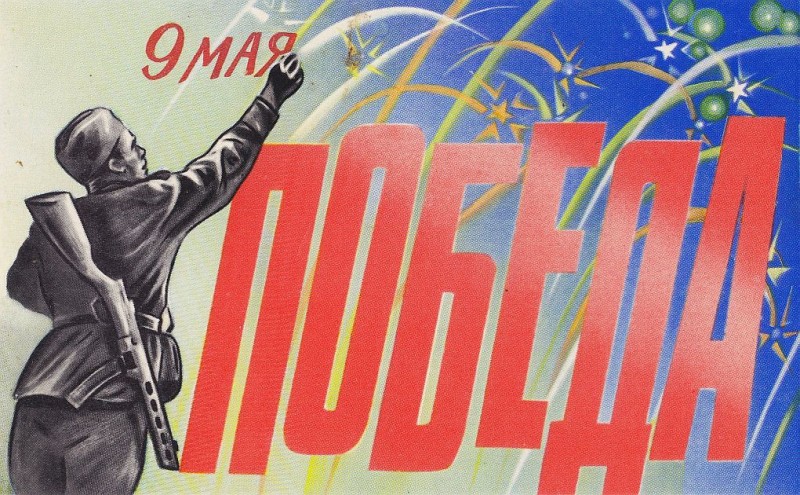 Лишнее слово в задании: победа
[Speaker Notes: 1 – ый щелчок клавишей мыши – появляются слова:  Даны слова: алгебра; геометрия; победа; арифметика.
2 – ой щелчок клавишей мыши – появляются слова: Лишнее слово в задании: победа
3 – ий щелчок клавишей мыши – появляется картинка:]
70 лет отделяют нас от Великой Победы. 
Победа в Великой Отечественной войне – важнейшее достояние нашей Отчизны. 
Взгляните на карту 
нашей страны.
Ни пяди родной земли
не уступили захватчикам наши отцы, деды и прадеды.
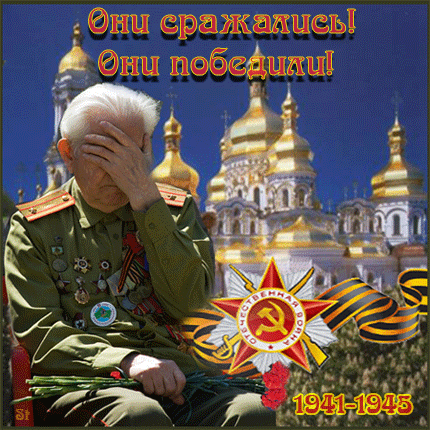 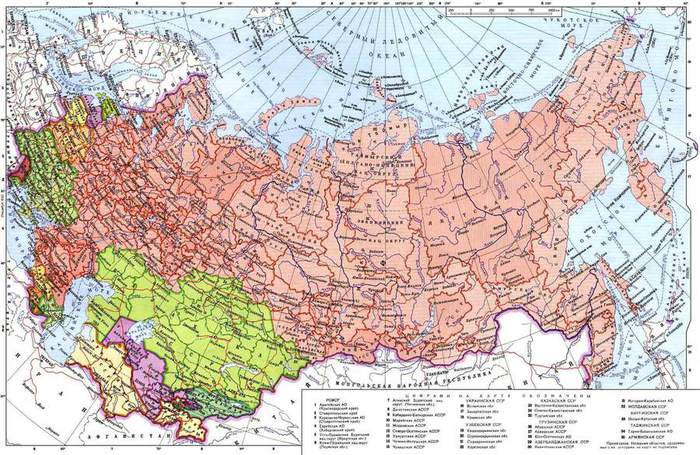 Великая Отечественная война началась
22 июня 1941 года
«Тот самый длинный день в году
С его безоблачной погодой
Нам выдал общую беду
На всех, на все четыре года.
 
Она такой вдавила след
И столько наземь положила,
Что двадцать лет и тридцать лет
Живым не верится, что живы…                    (К.Симонов)
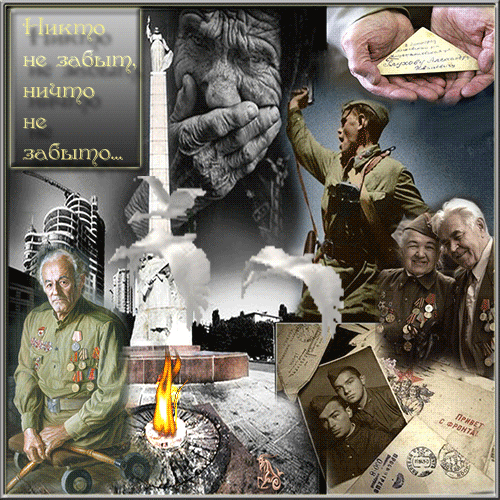 Узнать, сколько дней продолжалась война, поможет нам удивительный квадрат.
№1
Выберите из каждой строки и каждого столбца по одному числу, найдите сумму выбранных четырёх чисел – и вы получите ответ на вопрос.
Ответ: Великая Отечественная война длилась 1418 дней.
Буквально с первого дня войны на территории Ярославской 
области начался процесс формирования воинских частей. Раньше всех была сформирована
 243-я стрелковая дивизия.
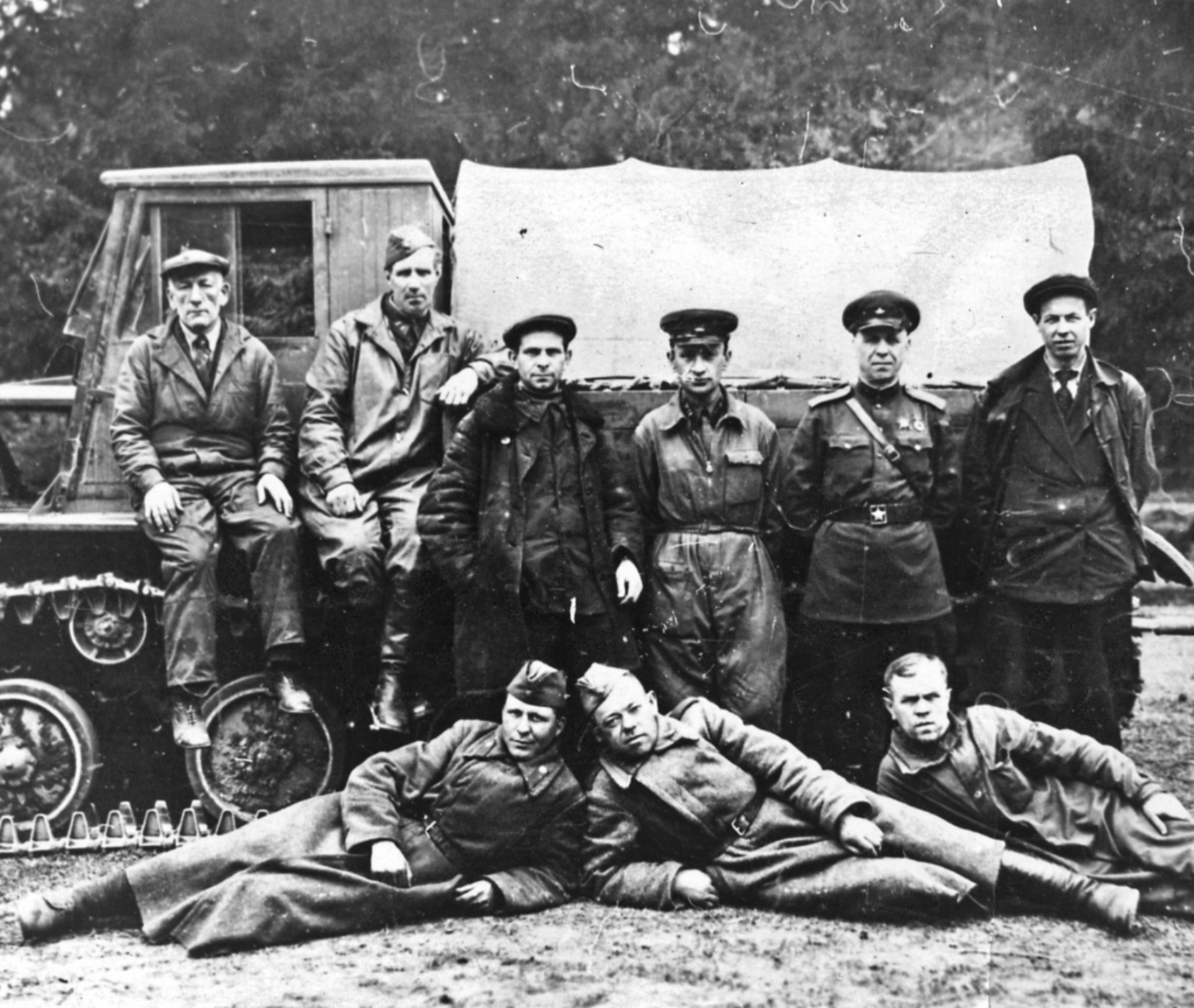 №2
В боях Великой Отечественной войны участвовало около 0,6 млн. жителей Ярославской области. Около 0,2 млн. из них погибло. Какая часть жителей погибла?
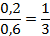 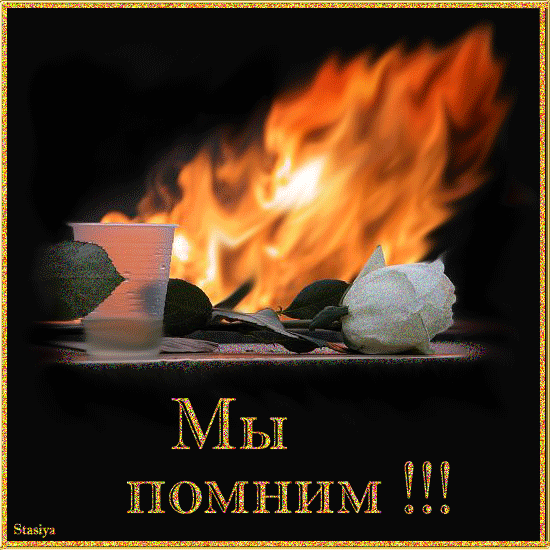 Решение:
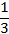 Ответ:
участников войны 
из Ярославской области погибли.
Отряды народного ополчения
Рабочие и колхозники, интеллигенция и учащаяся молодёжь, которые или по возрасту, или по состоянию здоровья не могли быть призваны в армию.
234-я Ярославская коммунистическая дивизия
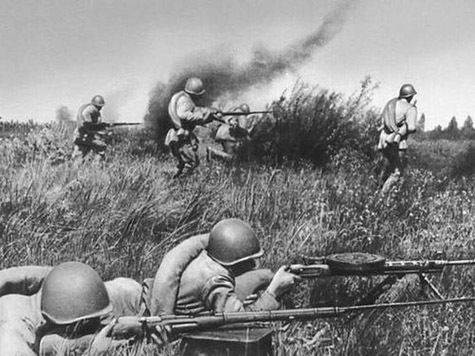 №3
Чтобы узнать, сколько человек было зачислено в 234-ю Ярославскую коммунистическую дивизию, надо найти значение алгебраического выражения
4a2 – 10a - 9b – (2a – 3)2 + 9(b + 1)  при a = 5850 и b = -10,5.
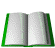 Решение:
Ответ: 11700 человек.
4a2 – 10a - 9b – (2a – 3)2 + 9(b + 1) =
= 4a2 – 10a - 9b – (4а2 -12а + 9) + 9b + 9 =
= 4a2 – 10a - 9b – 4а2 + 12а - 9 + 9b + 9 =
= 2а
Если a = 5850, то 2*5850 = 11700
№4
Максимальная скорость танка Т – 34  55 км/ч. А скорость фашистского танка того же класса 43 км/ч. Успеют ли наши танки захватить переправу, если, по данным разведки, фашистские танки находятся от неё на расстоянии 23 км, а наши – 24 км? При этом надо учесть, что на пути наших танков есть трудно проходимые участки длиной 2 км, которые можно преодолеть только со скоростью 30 км/ч.
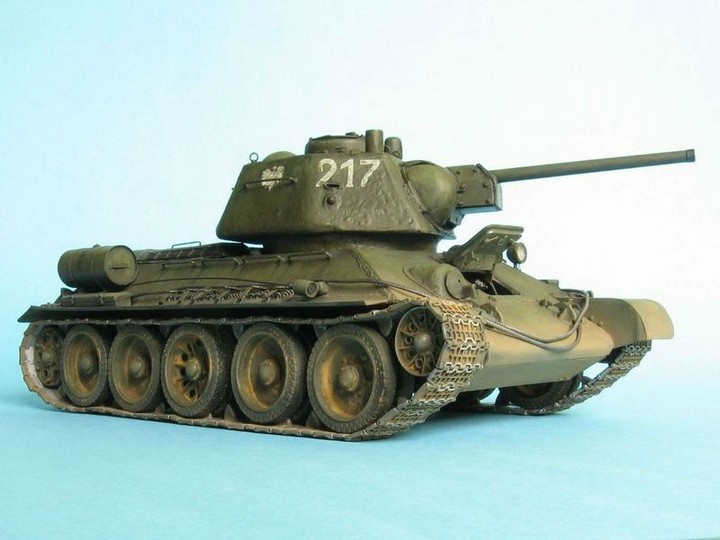 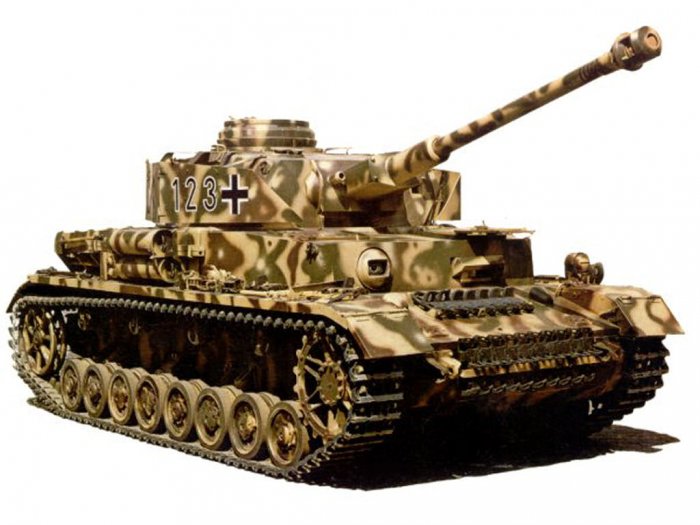 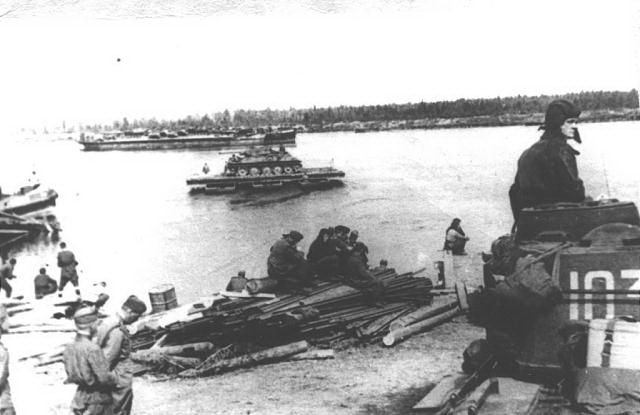 Решение:
1) 24 – 2 = 22 (км) Т – 34 со v = 55км/ч
время, затраченное Т-34
2)
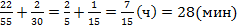 время, затраченное фашистскими танками.
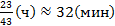 3)
4) 28 мин  32 мин
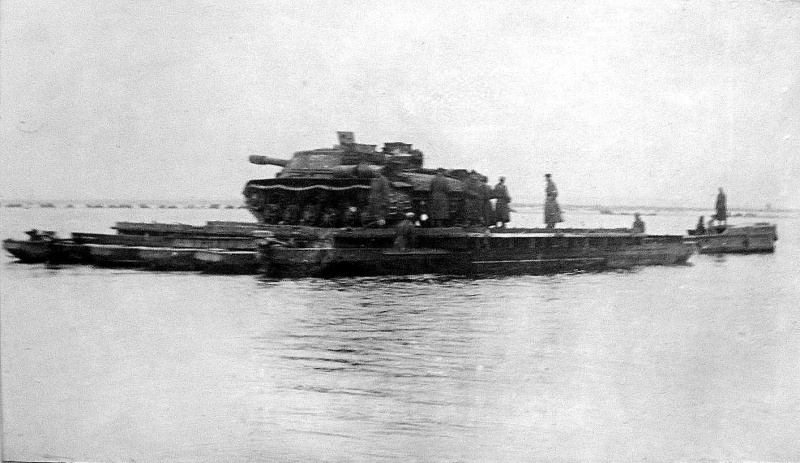 Ответ:
наши танки успеют
захватить переправу.
Война требовала от каждого повседневного героического, самоотверженного труда.
Ярославская область накануне Великой Отечественной войны по праву считалась одним из наиболее развитых регионов СССР.
Рабочие места ушедших на войну заняли женщины, дети и старики.
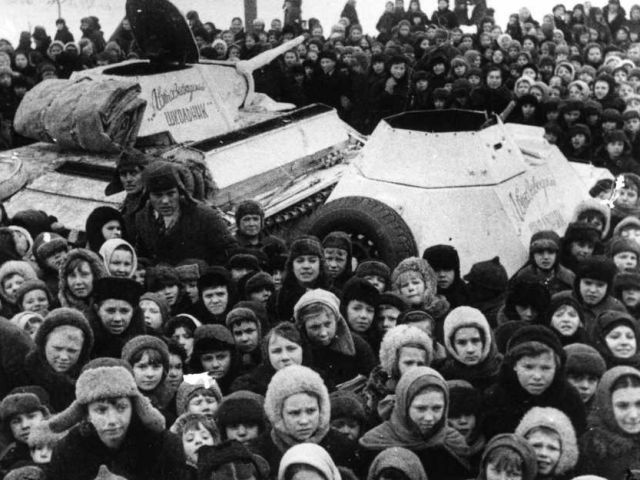 №5
За время войны Ярославская область дала стране 22 млн. пудов зерна, 35 млн. пудов мяса, 15 млн. пудов молока. Представьте эти величины, используя степени числа 10.
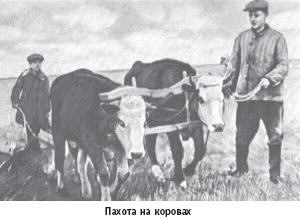 Решение:
1 млн. = 106; 
22 млн. = 22 * 106;
35 млн. = 35 * 106; 
15 млн. = 15 * 106
№6
В первые дни войны в Ярославле, Тутаеве, Переславле, Ростове, Гаврилов – Яме были открыты школы по подготовке медсестёр, сандружинниц, шофёров. Используя диаграмму, определите их количество.
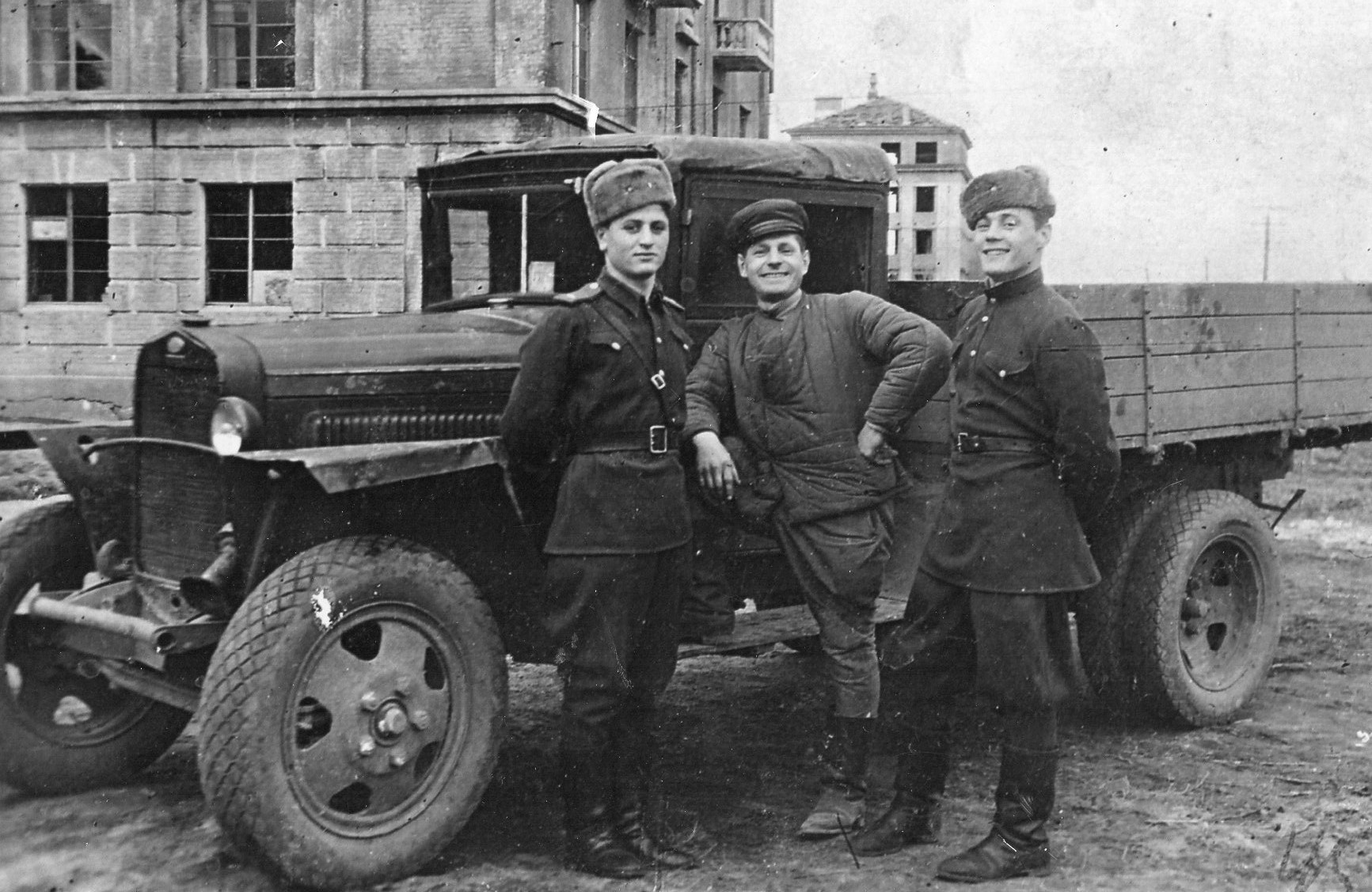 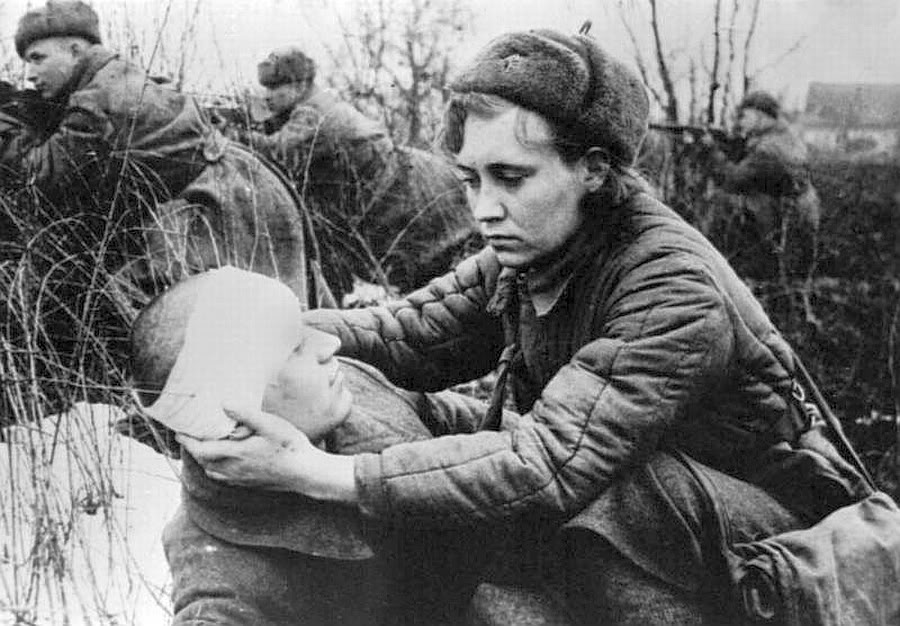 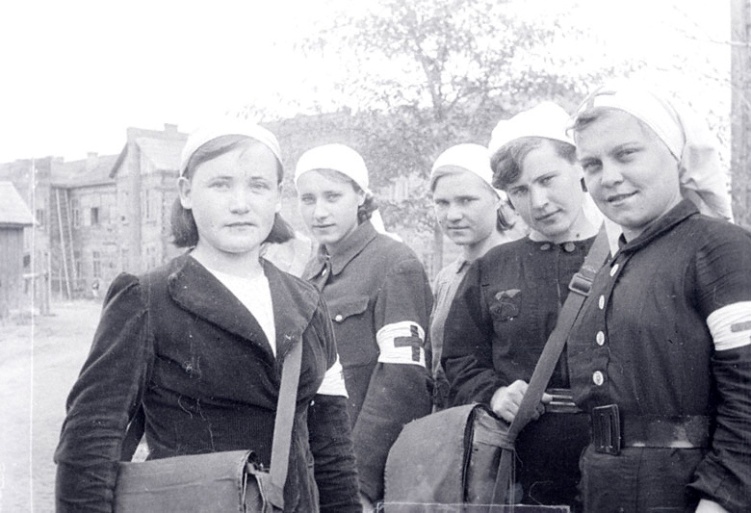 16
10
8
Продолжали работу основные виды культурно – просветительских учреждений: клубы, дома культуры, библиотеки, театры, кинотеатры, музеи. Мобилизующую роль играли журналисты, писатели, художники.
В области проводились массовые физкультурные мероприятия.
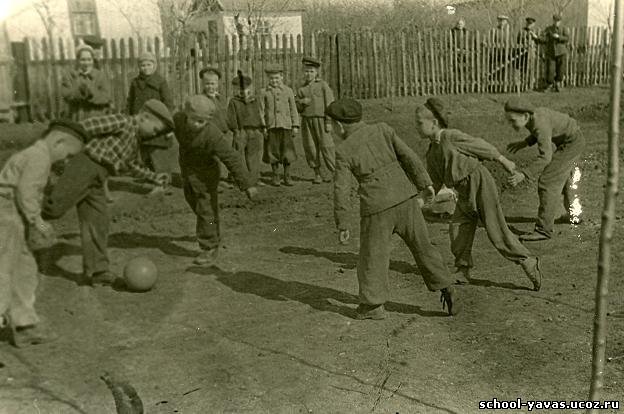 Правильно – руки вверх,
Неправильно – руки вперёд.
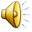 Работа по рядам
Решите уравнение
№7
16
18,9
250
В 1944 году физкультурой в спортивных обществах занимались 18,9 тысячи человек.
В 1943 году были открыты спортивные школы в Ярославле и Рыбинске на
 250 человек.
В области работали секции по 16 видам спорта.
О победе в войне и её героях напоминают названия улиц и других объектов Ярославской области. В Ярославле работает Музей боевой славы ярославцев.
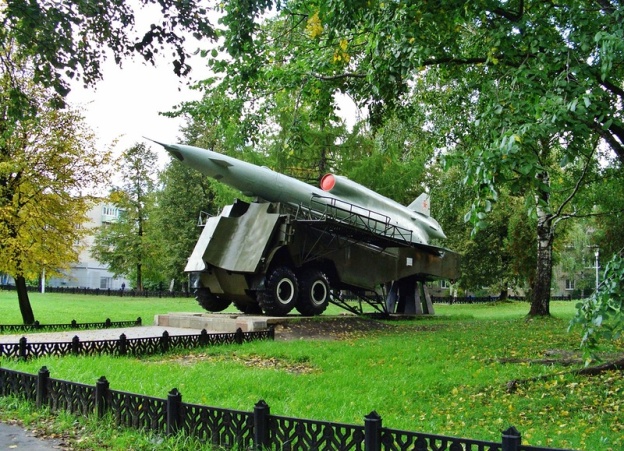 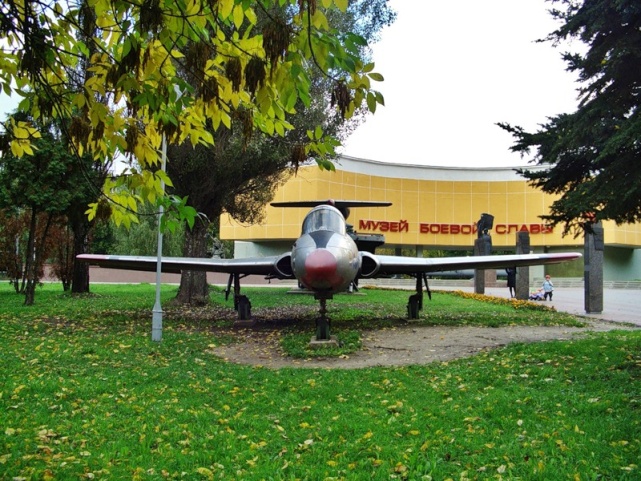 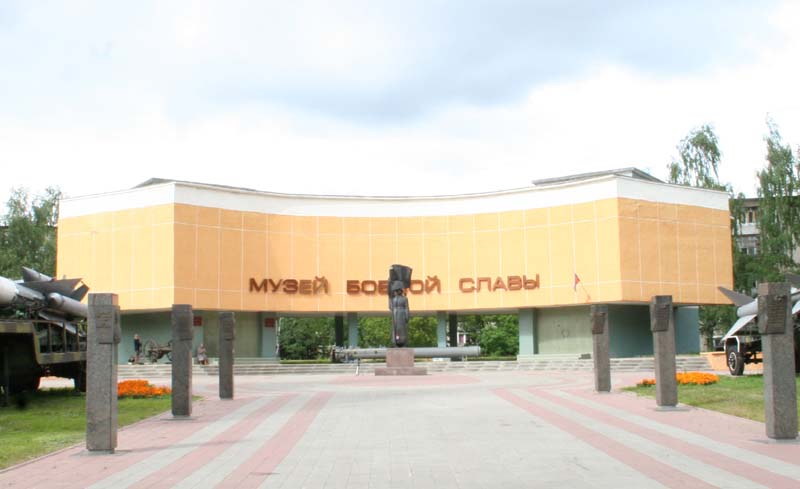 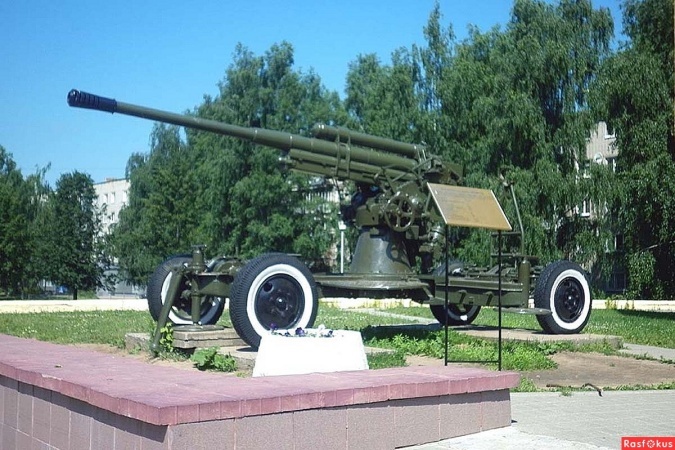 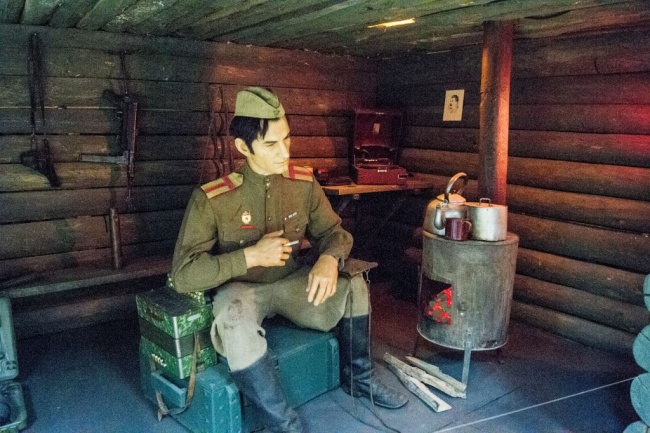 №8
Решите уравнение:
(х – 7)(2х – 10) = 0
7;5
75 школ Ярославской области имеют музеи боевой славы.
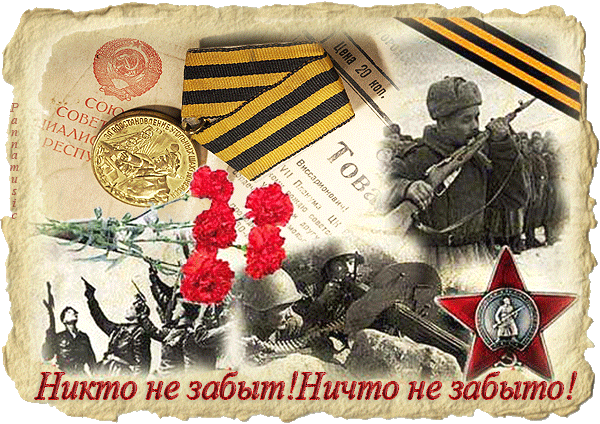 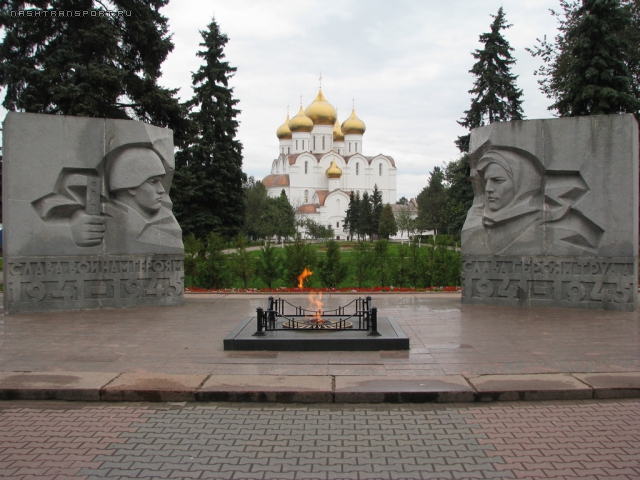 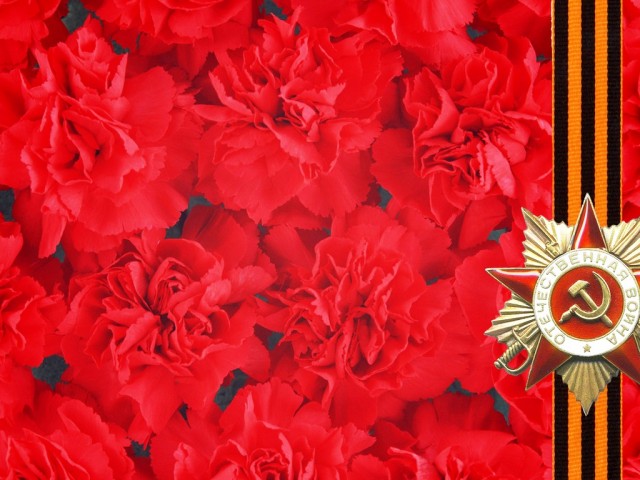 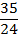 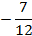 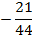 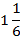 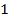 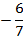 №9
Итог
Достигли мы цели урока?
1) Повторили действия с числовыми и алгебраическими выражениями.
2) Расширили знания о событиях Великой Отечественной войне.
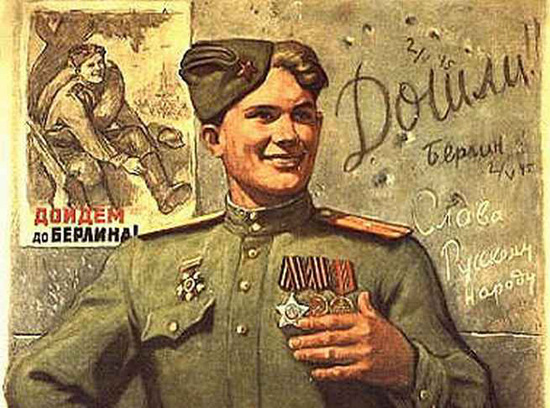 9 мая – День Победы в Великой Отечественной войне.
Наша страна – великая Россия, с великой и богатой историей, всегда будет жить и процветать, пока не забыт этот день – 9 мая 1945 года.
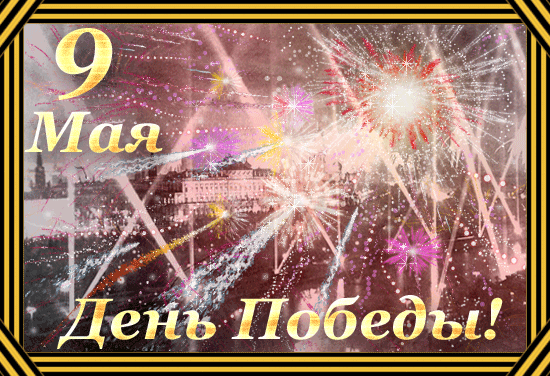 Наш народ свято чтит память тех, кто смертью храбрых пал на полях сражений, кто прославил родное Отечество своим мужеством и стойкостью, своим самоотверженным, героическим трудом.
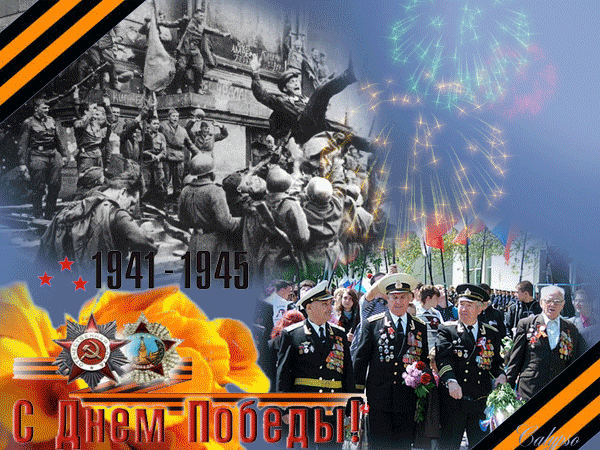 Спасибо за урок!
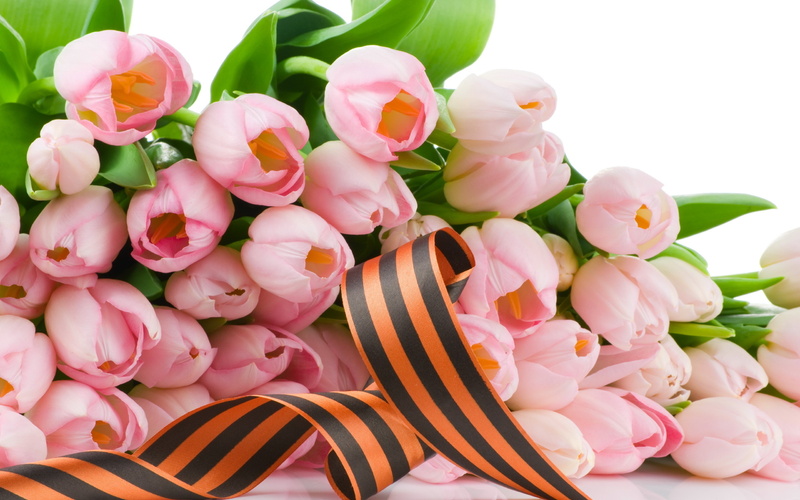 Улицы Ярославля, названные именами Героев Советского Союза, Советских полководцев, участников Великой Отечественной войны:
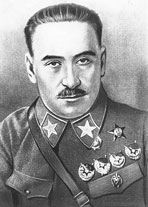 1) ул.Блюхера (Блюхер Василий Константинович – Маршал Советского Союза);
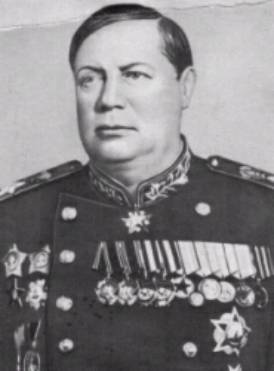 2) пр.Толбухина (Толбухин Фёдор Иванович - Маршал Советского Союза, Герой Советского Союза);
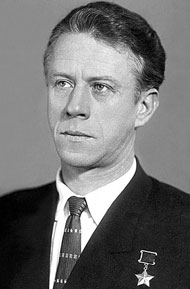 3) ул.Лисицына (Лисицын Константин Сергеевич – разведчик, Герой Советского Союза);
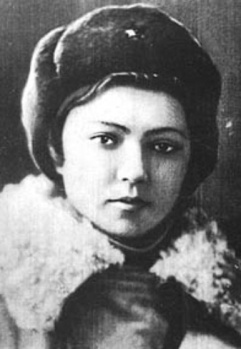 4) ул.Елены Колесовой (Колесова Елена Фёдоровна – партизанка, Герой Советского Союза);
и т. д.
Список литературы
1. Басовская В.Д., «Трагедия и подвиг», г.Москва, изд.»Русский язык», 1985 г., - 216с.
2. Беляков Ю.П., Попов В.Г., «Герои земли Ярославской», том первый, г.Ярославль, изд. «Верхняя Волга», 2005 г., - 280с.
3. Буланов В.А., «Ярославль» (социально – экономический очерк), г.Ярославль, «Верхне – Волжское книжное издательство», 1985 г., - 224с.
4. Епифанова Н.М., Меньшикова Н.А., «Элементы истории и краеведения в математических задачах для учащихся 5 – 6 классов», г.Ярославль, 1995 г., - 52с.
5. Козлов П.И., Маров В.Ф., «Ярославль», г.Ярославль, «Верхне – Волжское книжное издательство», 1988 г., -240с.
6. Мордкович А.Г., «Алгебра 7 класс», Часть 2, задачник, г.Москва, изд. «Мнемозина», 2011 г., - 270с.
7. Рязанцев И.П., Салова Ю.Г., «История Ярославского края (1930 – 2005), г.Ярославль, изд. ОАО «Рыбинский Дом печати», 2005 г., - 280с.
Картинки и фотографии
Слайд 1 http://rusorgs.ru/themes/socium/material/1050
Слайд 3 http://allday2.com/index.php?newsid=533485
Слайд 4 http://maxpark.com/community/3610/content/1978239
Слайд 5 http://www.armbio.info/?se=karta-rossii-i-sssr
Слайд 6 http://s9maem.blogspot.com/2013/05/normal-0-false-false-false.html
Слайд 8 http://yarreg.ru/articles/47221
Слайд 9  http://clubs.ya.ru/4611686018427405469/posts.xml?tb=520&maxt=1306871999&mint=1304193600
Слайд 10 http://www.mk.ru/social/article/2013/06/21/873026-i-baron-iz-moskvyi.html
Слайд 13 http://pulson.ru/page/17 ; http://vorotila.ru/Item9371/Nemeckiy-Tank-Tigr; http://www.oldmikk.ru/Memory_people_gotovcev_nikolai_ivan.html
Слайд 14 http://www.dynamion.de/31061/
Слайд 15 http://www.vremyan.runewscifrovuju_letopis_velikoj_otechestvennoj_vojny_sozdadut_v_nizhegorodskoj_oblasti.html
Слайд 16 http://www.yartpp.ru/index.php?option=com_content&view=article&id=4040…
Слайд 17http://victory.rusarchives.ru/index.php?p=41&author_id=262; http://polit-mix.net/foto/2114-ghenskie-vospominaniya-o-velikoy-otechestvennoy-foto; http://www.agkm.ru/soldat_titov.html
Слайд 22 http://redigo.ru/geo/Europe/Russia/poi/46122; http://www.votpusk.ru/gallery/foto1.asp?i=58635; http://www.votpusk.ru/gallery/foto1.asp?i=58636;
http://www.700slov.com/page/5
Слайд 23 http://irro66.narod.ru/
Слайд 24 http://vestnikyar.ru/gorod-voinskoj-slavy.html
Слайд 25 https://www.russian-belgium.be/en/node/76289/revisions/103636/view
Слайд 26 http://ugoo.ru/thread-478.html
Слайд 27 http://chtt.pu26.proffi95.ru/blogs/latest-1.html
Слайд 28 http://www.look.com.ua/download/25318/2560x1600/
Слайд 29 http://www.podaril.ru/news.php?news_id=517812; http://www.opoccuu.com/yassko-kishinyovskaya.htm; http://www.warheroes.ru/hero/hero.asp?Hero_id=3662; http://www.molodguard.ru/heroes24.htm